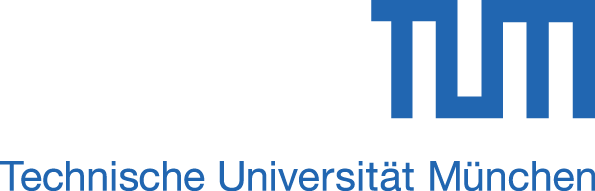 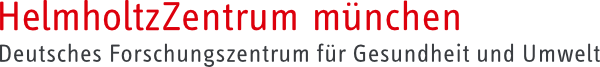 Main Title
Subtitle
Note: Please leave the slide size (aspect ratio) set to 4:3 (for optimal display on the TUM projectors).
Title
Content
Section Title
subtitle
Title
Content left
Content right
Title
METHOD 1
METHOD 2
Results for method 2
Title only
Title
Image/plot
Caption
Title
Caption